How to Use
Tinashe Hair Coupon Code
a.  How to use Tinashe hair deals
b.  How to get Tinashe Hair coupon code
c.   How to use Tinashe Hair coupon code
Please use Add To Cart 
or Buy Now Button
How to use Tinashe hair deals
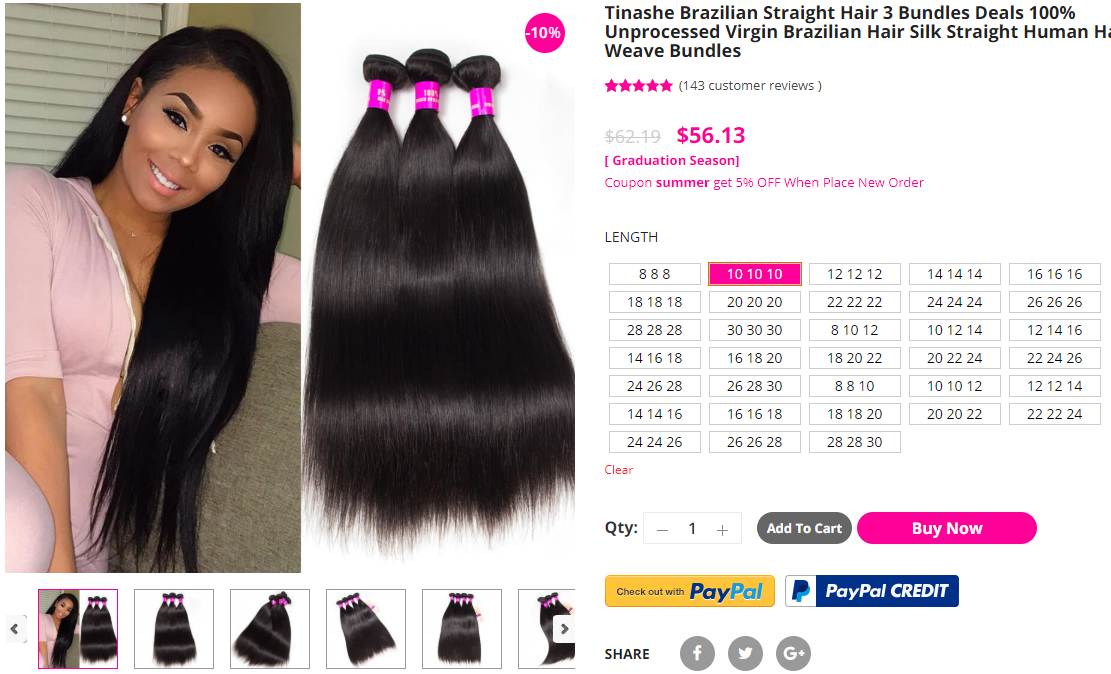 This length 10 10 10
Origin Price : $62.19
Sale Price : 56.13
Choose any length
How to use Tinashe hair deals
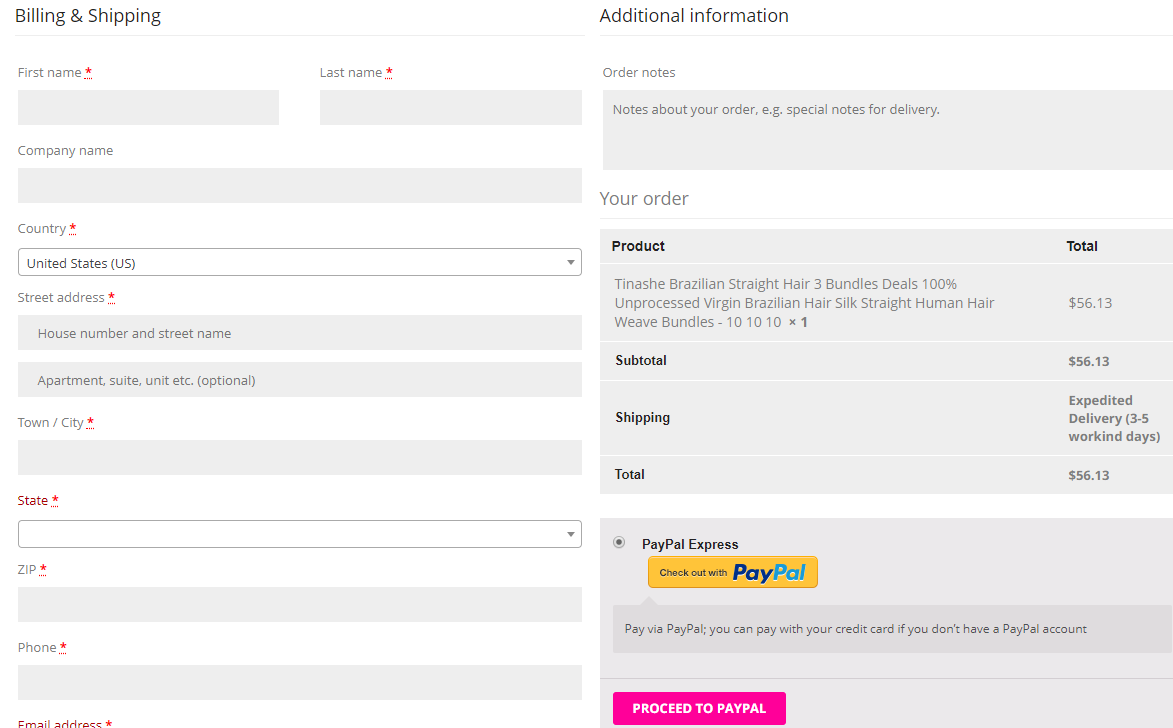 Only sale price
Proceed your order, easy get your deals.
How to get Tinashe Hair coupon code
www.tinashehair.com  Homepage banner

Tinashe hair Youtube channel, some video will have bigger coupon
https://www.youtube.com/c/tinashehair

Follow Tinashe hair Facebook and Instagram, from time to time, coupons will be released.
https://www.facebook.com/tinashehair
https://www.instagram.com/tinashehair/
https://www.pinterest.com/tinashehair/
Please use Add To Cart 
or Buy Now Button
How to use Tinashe Hair coupon code
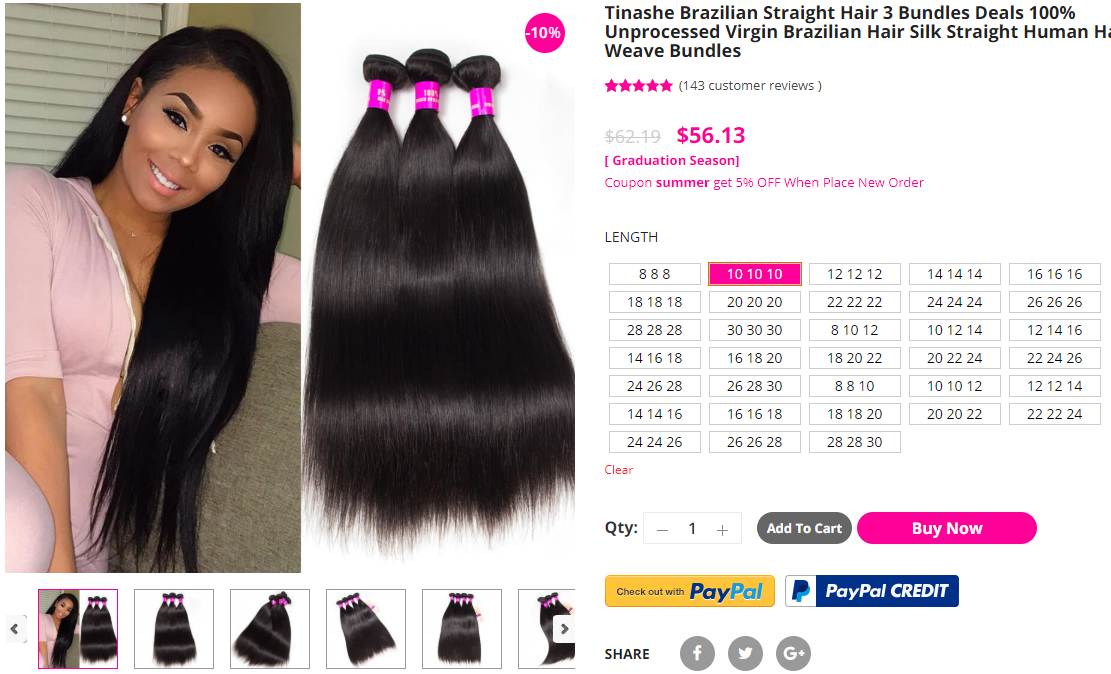 This length 10 10 10
Origin Price : $62.19
Sale Price : 56.13
Choose any length
Enter you code
For example:summer
Now you can see here have coupon code show: summer and have discount price -$2.81
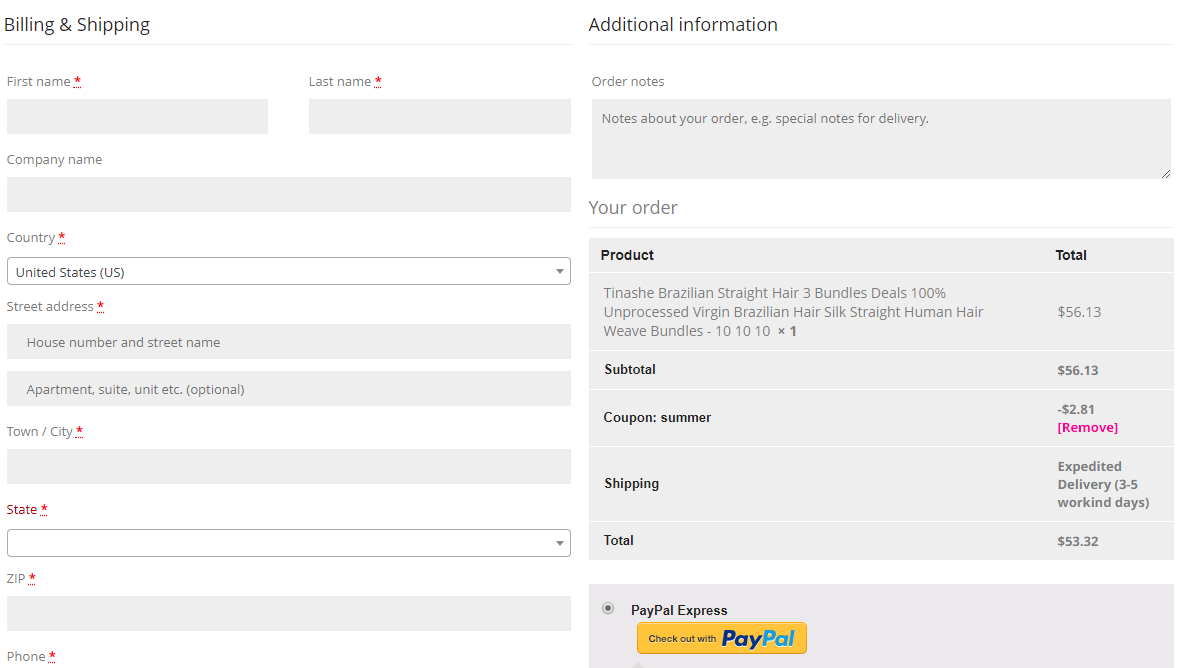 How to use Tinashe Hair coupon code
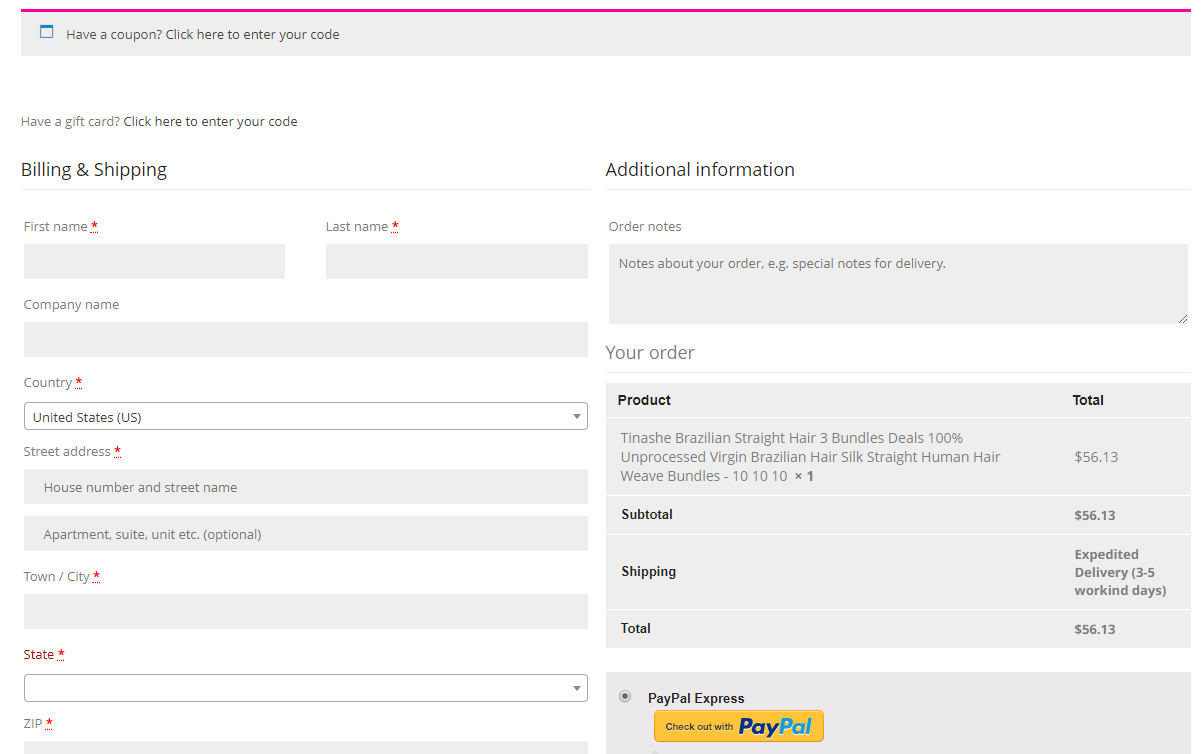 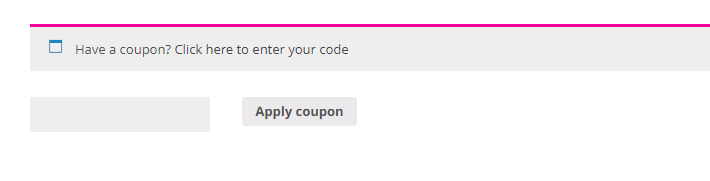 summer
Place your Order